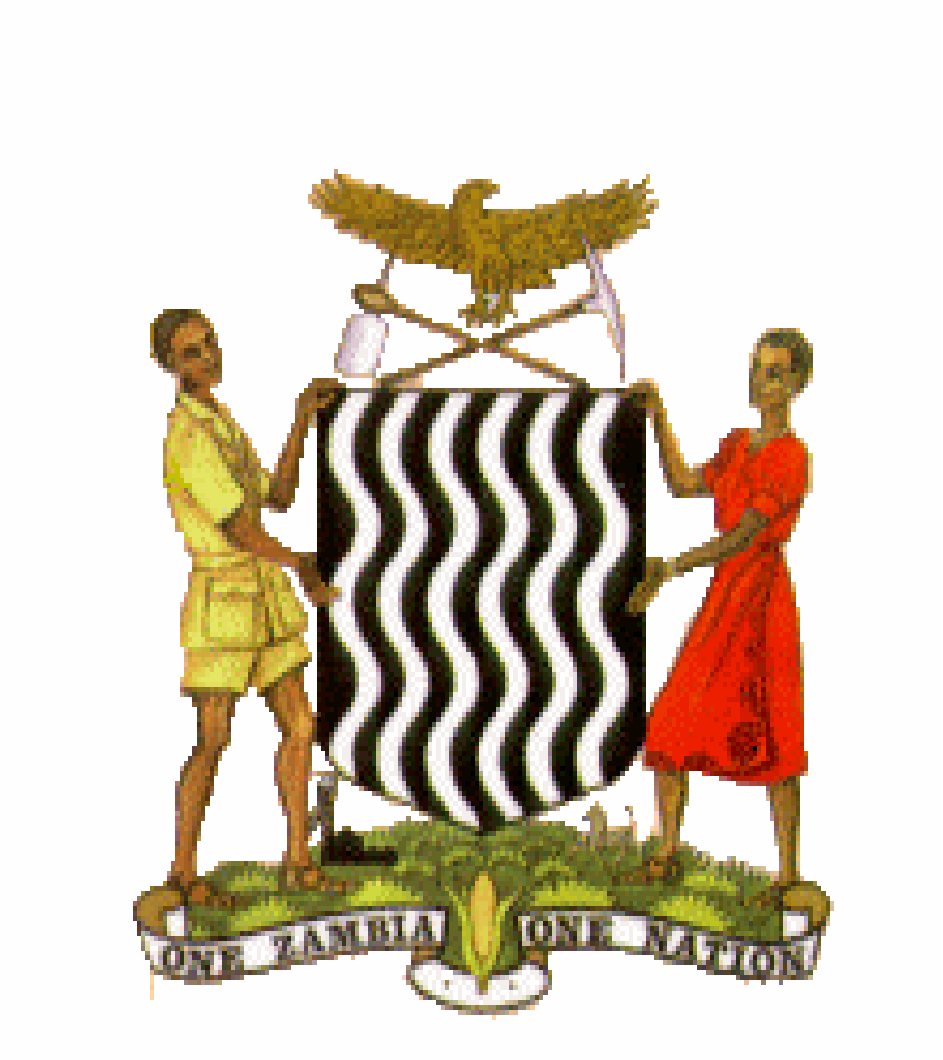 OVERVIEW OF THE ZAMBIA – DRC ELECTRIC VEHICLE BATTERY INITIATIVE AND THE FRAMEWORK FOR THE SECTOR
4TH OCTOBER, 2023
OVERVIEW OF PRESENTATION
Background
 Rationale of the EVB Initiative 
Governance structure of the Initiative
Goals of the Initiative
Framework for the Initiative
Available investment opportunities
Areas of Collaboration with the Industry
BACKGROUND OF THE EVB INITIATIVE
His Excellency, Mr. Antoine Tshisekedi Tshilombo, President of the Democratic Republic of Congo hosted a multi-stakeholder (DRC – Africa) Business Forum from 24th to 25th November, 2021.

The aim of the Business Forum was to foster the development of a robust Electric Vehicle Battery (EVB) and Renewable Energy Value Chain and Market in Africa.

His Excellency, Mr. Hakainde Hichilema, President of the Republic of Zambia, was invited and attended the Business Forum, where the two Heads of State committed to implementing the Joint EVB initiative between the Republic of Zambia and DRC.

Africa Export-Import Bank (Afreximbank) and the United Nations Economic Commission for Africa (UNECA) supported the process and Strategic Partners.
RATIONALE OF THE EVB INITIATIVE
The Initiative comes in the wake of global transition dynamics towards a decarbonized world and renewable energy, which require transformational shifts in various aspects related to the sustainable management of natural resources. 

Africa holds significant reserves of strategic battery minerals such as Cobalt, Lithium, Manganese, Graphite, Nickel, Copper, Phosphorous, Aluminium, and Iron, which could support the emergency of a robust regional value chain for batteries, electric cars, and renewable energy. However, Africa only holds about 3% of the total global value chain of batteries and electric vehicles.
 
In particular, Zambia and the DRC are both well-endowed and produce high-grade of strategic battery minerals, including copper and cobalt, which can be used to fuel economic transformation, in both countries through the global desire for a more green energy driven world economy. 

The Initiative is expected to support the two economies to derive maximum benefits from the vast mineral resources, through creating value locally and thus stimulating other economic sectors/activities, creating jobs and wealth for its citizens.
GOVERNANCE STRUCTURE OF THE INITIATIVE
The Zambia-DRC 
 Battery Council
The Zambia-DRC Battery Council (“BC”) is comprised of the Presidents of  and DRC, as well as the Deputy Secretary General and Executive Secretary of  UNECA and the President of Afreximbank.

The BC will oversee the implementation of the Zambia-DRC Battery Value Chain Initiative, provide strategic direction for the implementation of the Initiative and provide overall oversight over the work of the Technical Committee amongst other responsibilities.
The Zambia-DRC Technical Committee
The Technical Committee (“TC”) is comprised of senior representatives  of the Zambian and  DRC governments

The TC is in charge of monitoring and evaluation of the Initiative, and will support the Battery Council in ensuring that the outcomes and roadmap agreed upon under the Initiative are implemented.
Zambia-DRC EVB Project Development & Implementation Technical Working Groups
GOALS OF THE INITIATIVE
Establishment of a local battery industry in Zambia by;
Attracting investments
Fostering local entrepreneurship
Creating an ecosystem that supports the production of battery components and complete battery system within the country

Job creation and Economic Growth 
Creating employment opportunities along the value chain
Driving economic growth through the development of the battery industry that will attract both direct and indirect employment opportunities.

Encourage sustainable resource management and promote environmental protection
Ensuring responsible mining practices 
Minimising ecological impact of mining activities
GOALS OF THE INITIATIVE Cont.…
Facilitate technology transfer and knowledge exchange in the battery sector
Collaborations with international partners, universities, research institutions and industry experts to access cutting – edge battery technologies, manufacturing processes and best practices
Promote investments in R&D in the sector, locally.

Development of infrastructure to support the growth of the electric battery industry by attracting investment in;
Transportation networks to facilitate movement of raw materials, components and finished batteries
Energy generation and distribution
Charging infrastructure to support the use of EVs in the country
FRAMEWORK FOR THE INITIATIVE
The Cooperation Agreement on the establishment of a Value Chain in Electric Battery and Clean Energy  between Zambia and the DRC was signed on 29th April, 2022.
	The purpose of the Cooperation Agreement is to provide a framework for bilateral 	cooperation, and to facilitate and strengthen collaboration between the two countries, 	on a 	non-exclusive basis, in areas of common interest necessary for the establishment of 	the 	Battery Value Chain.
Agreement on the establishment of Special Economic Zones dedicated to the Production of Battery Precursors, Batteries and Electric Vehicles signed on 27th March, 2023.
	The Agreement provided the basis for the commissioning of the Prefeasibility Study for 	the 	Initiative.
The law that provides for the declaration of the Special Economic Zones in Zambia is the Investment Trade and Business Development Act No. 18 of 2022.
	Section 7 of the ITBD provides for the declaration of SEZs, these could be Multi-Facility 	Economic Zones, Industrial Parks, Export Processing Zone, among others.
The National Industrial Policy
Mineral (metallic and non-metallic) processing and products (Beneficiation), is among the eight priority sectors for Zambia’s industrial development
INVESTMENT OPPORTUNITIES AVAILABLE IN THE EVB
Investment in mining exploration activities  - to expand production capacity, improve extraction techniques and ensure stable supply of raw materials.
Funding R&D initiatives, establishing research centres.
Research and Development - to drive innovation and technological advancements in battery chemistry, energy storage and recycling techniques.
Setting up plants for the production of battery components, assembly lines for complete battery systems.
Building or upgrading transportation networks (roads, railways).
Develop charging infrastructure and energy grids.
Investment in renewable energy generation.
Investing in skills development and training programmes (vocational training, technical education, capacity building programmes).
Investing in recycling infrastructure and technologies to contribute to a circular economy in the battery industry. 
Supporting collaborative projects between academia , industry and research institutions
AREAS OF COLLABORATION WITH INDUSTRY
Infrastructure Development to support the electric battery value chain:
Public Private Partnerships to build efficient transport and energy infrastructure to support the EVB sector

Skills Development and Training:
Collaboration in knowledge sharing and skills development programmes, including vocational education initiatives, to train the workforce in  battery manufacturing, maintenance and recycling
Implement exchange programmes, technical training workshops and internships/apprenticeship to develop a competent workforce that meets industry needs

Development of Policy and Regulatory  Framework(s):
Public-Private Dialogue aimed at aligning policies, standards and regulations related to mining practices, mineral beneficiation and product quality. 

Research and Development, in collaboration with Universities:
Setting up a Centre(s) of Excellence (comprising highly-skilled experts) to support the implementation of the initiative
THANK YOU!